Abgang vom Anlagevermögen
Oder Anlagentausch
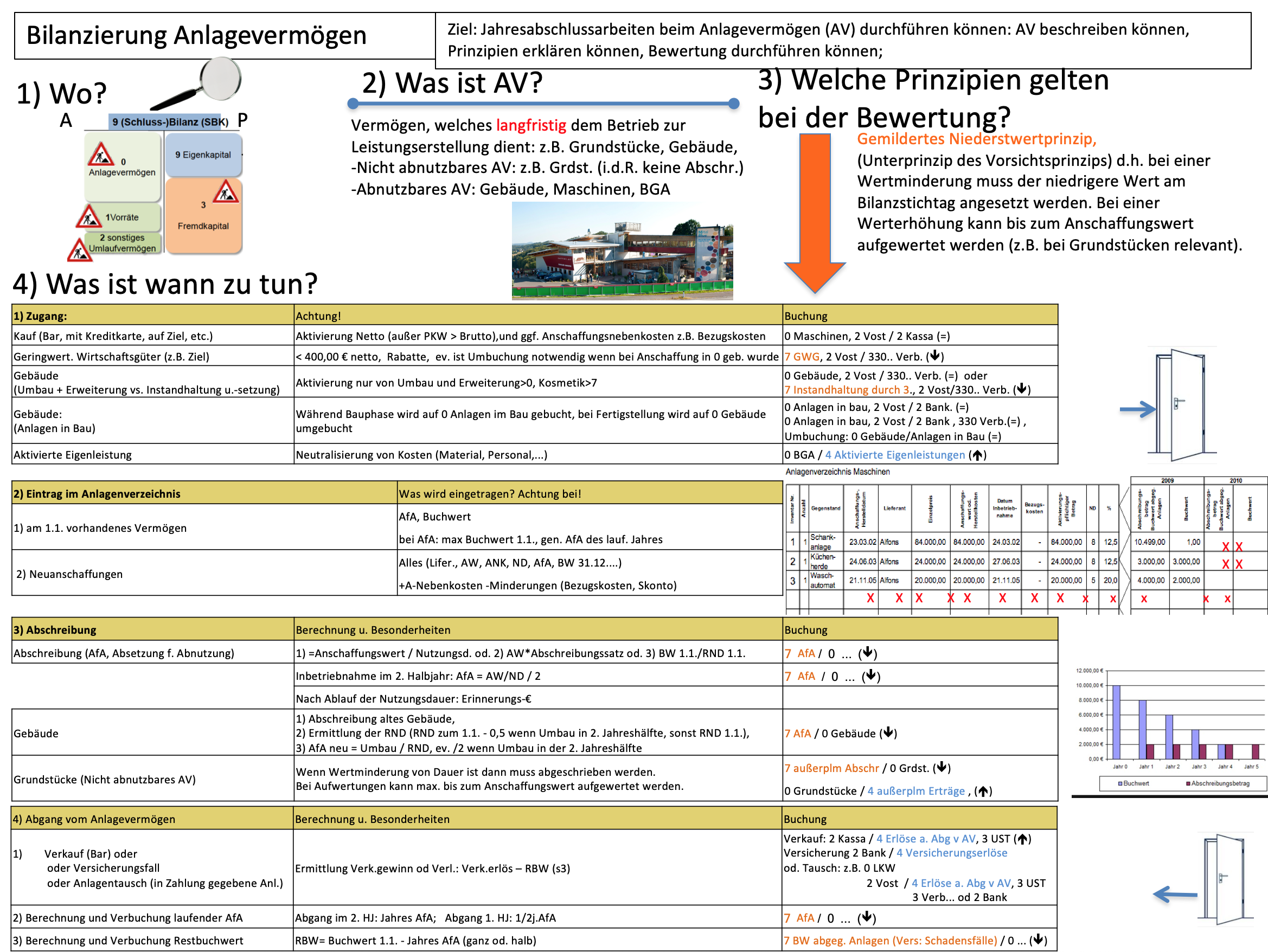 Abgang vom Anlagevermögen / Anlagentausch wenn gleichzeitig neues Vermögen angeschafft wird
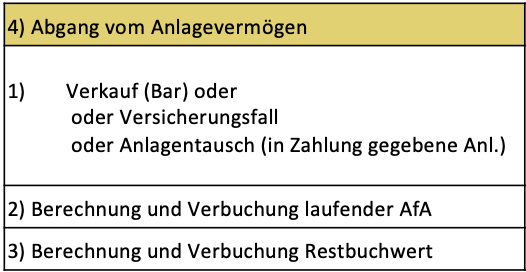 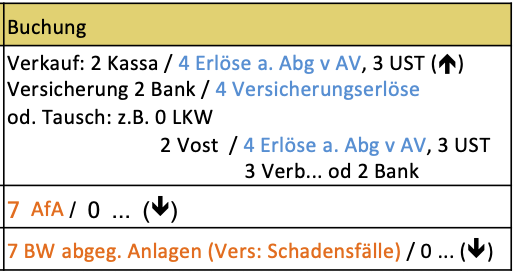 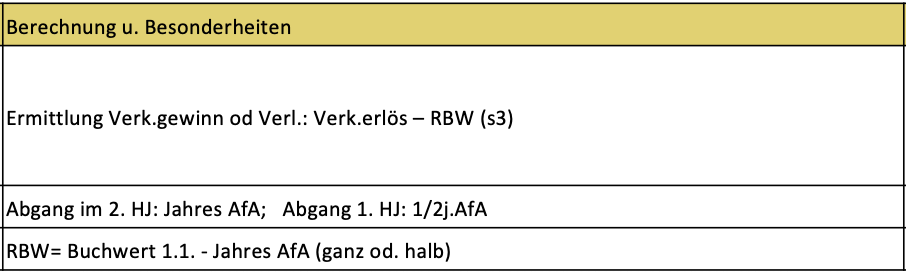 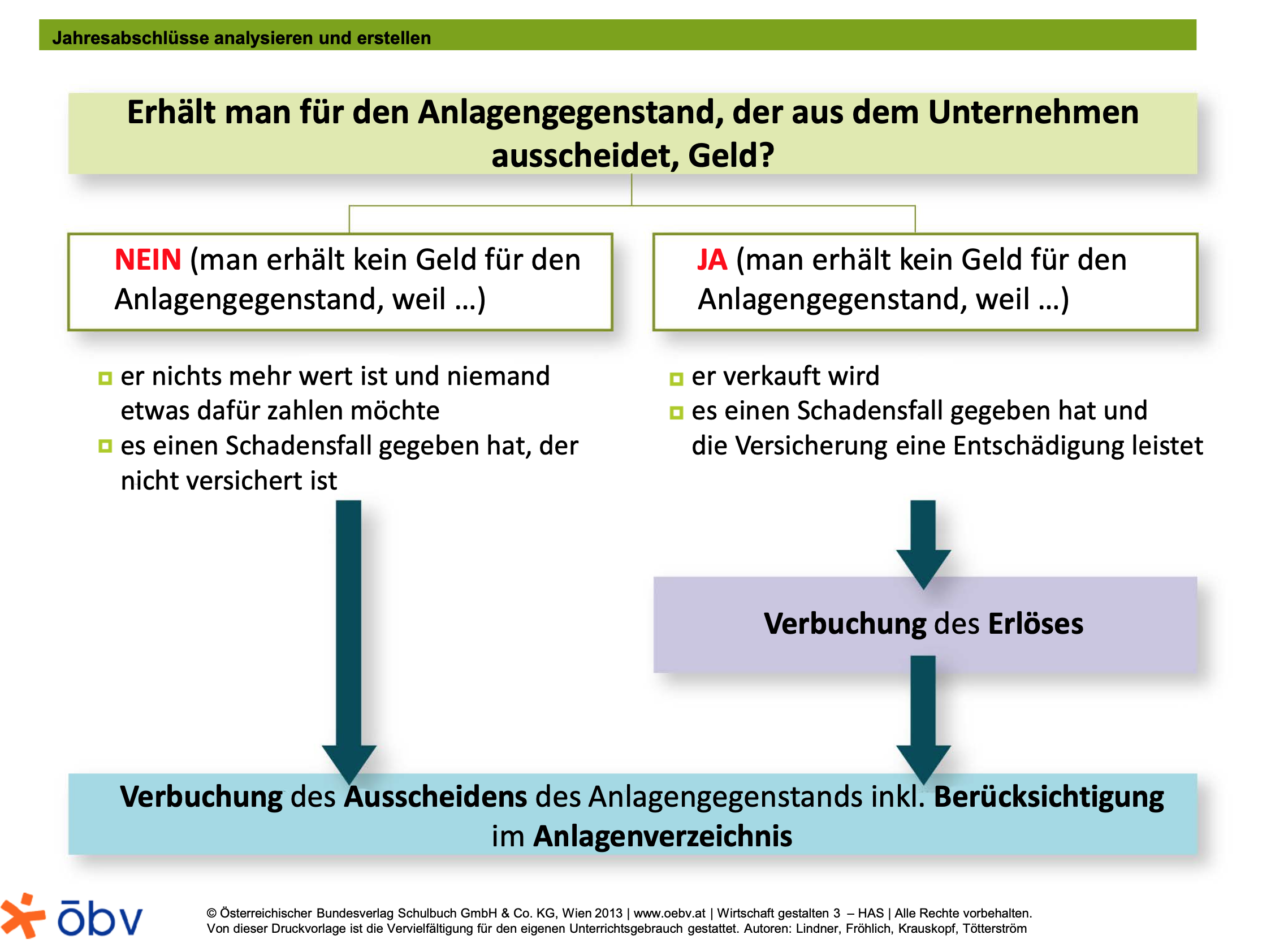 Und bei Neuanschaffung: 0 Anlagenkonto, 2 VOST / 3 Verb… oder 2 Bank, Verkaufserlös in eigenem Buchungssatz oder gemeinsam
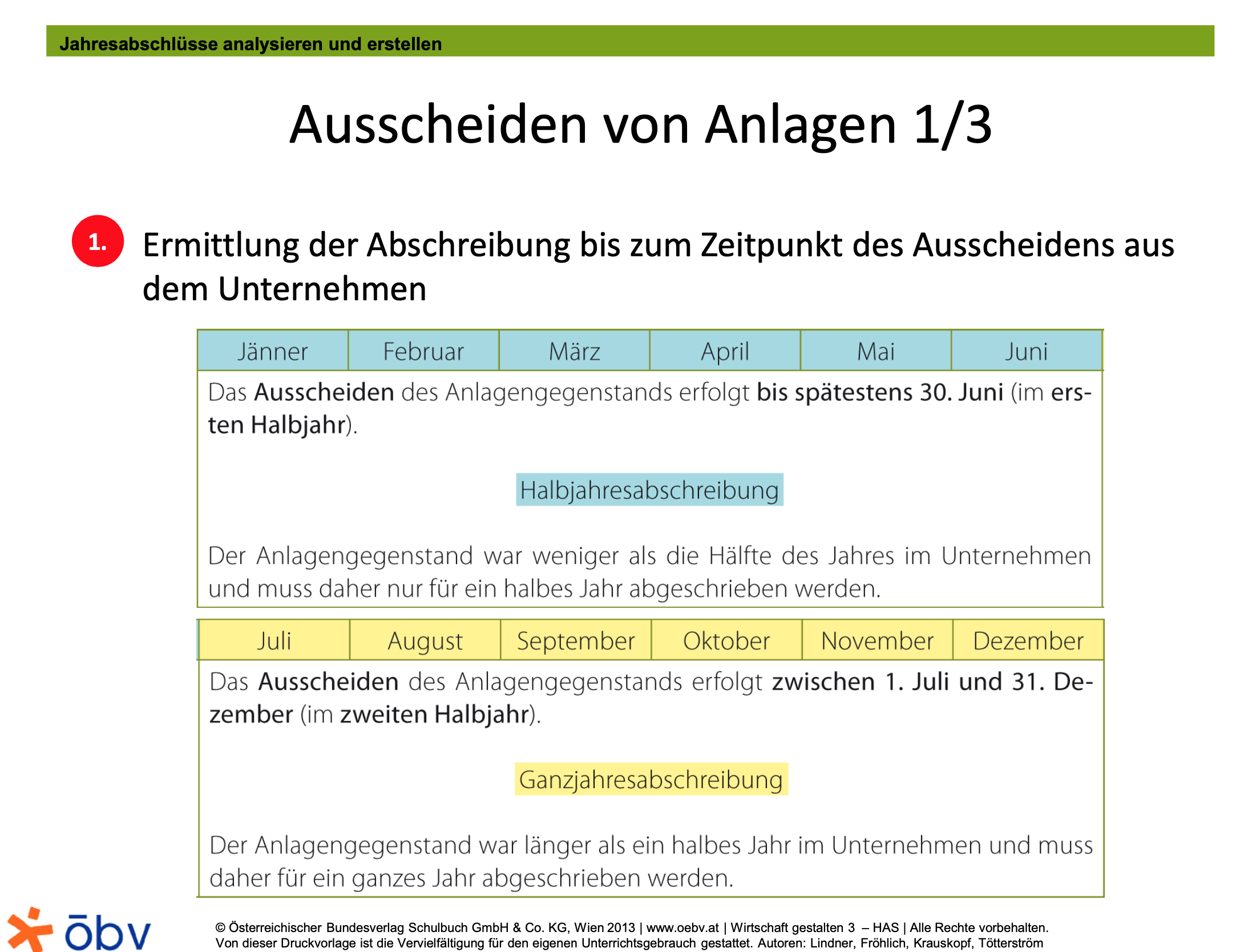 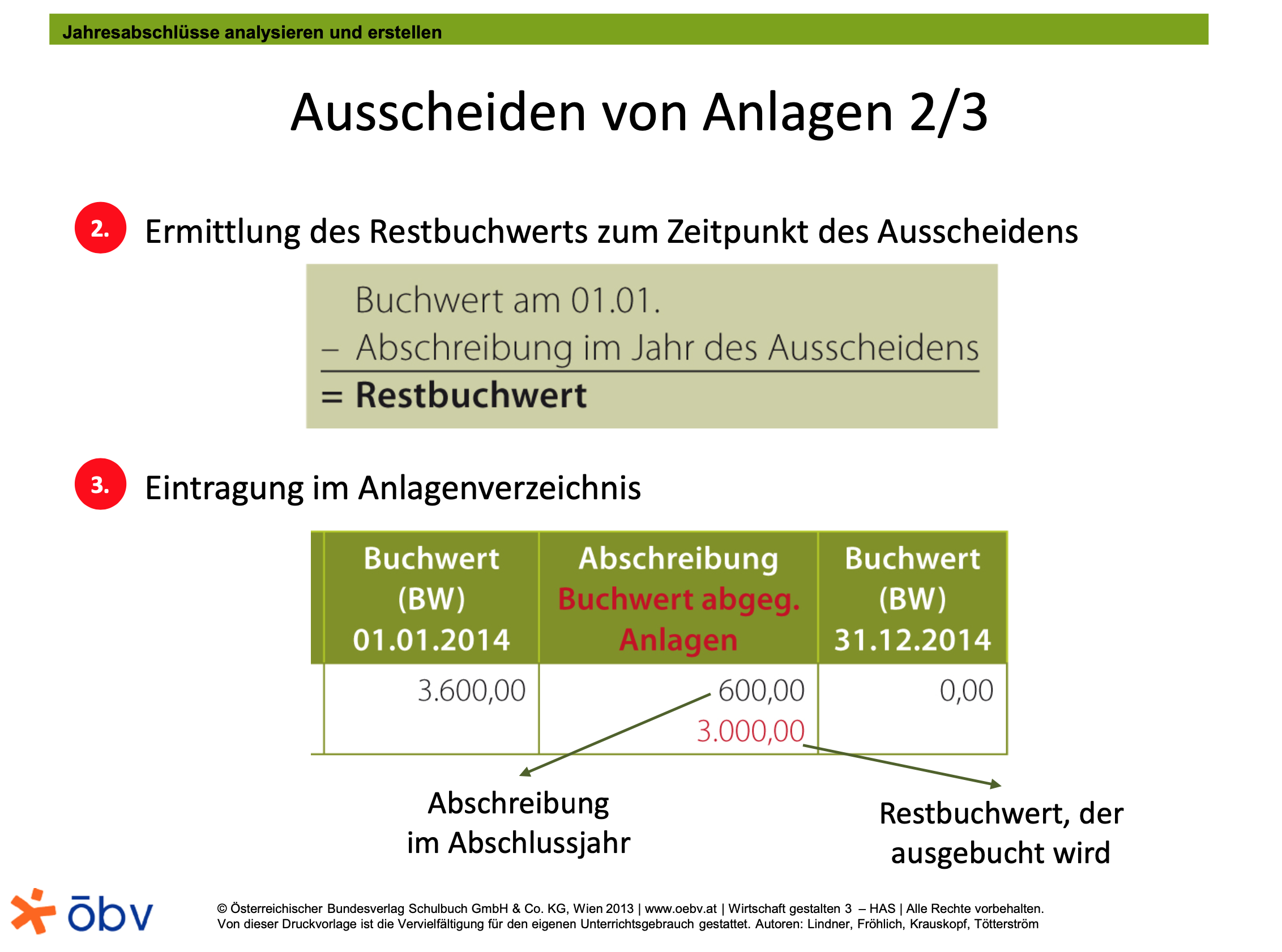 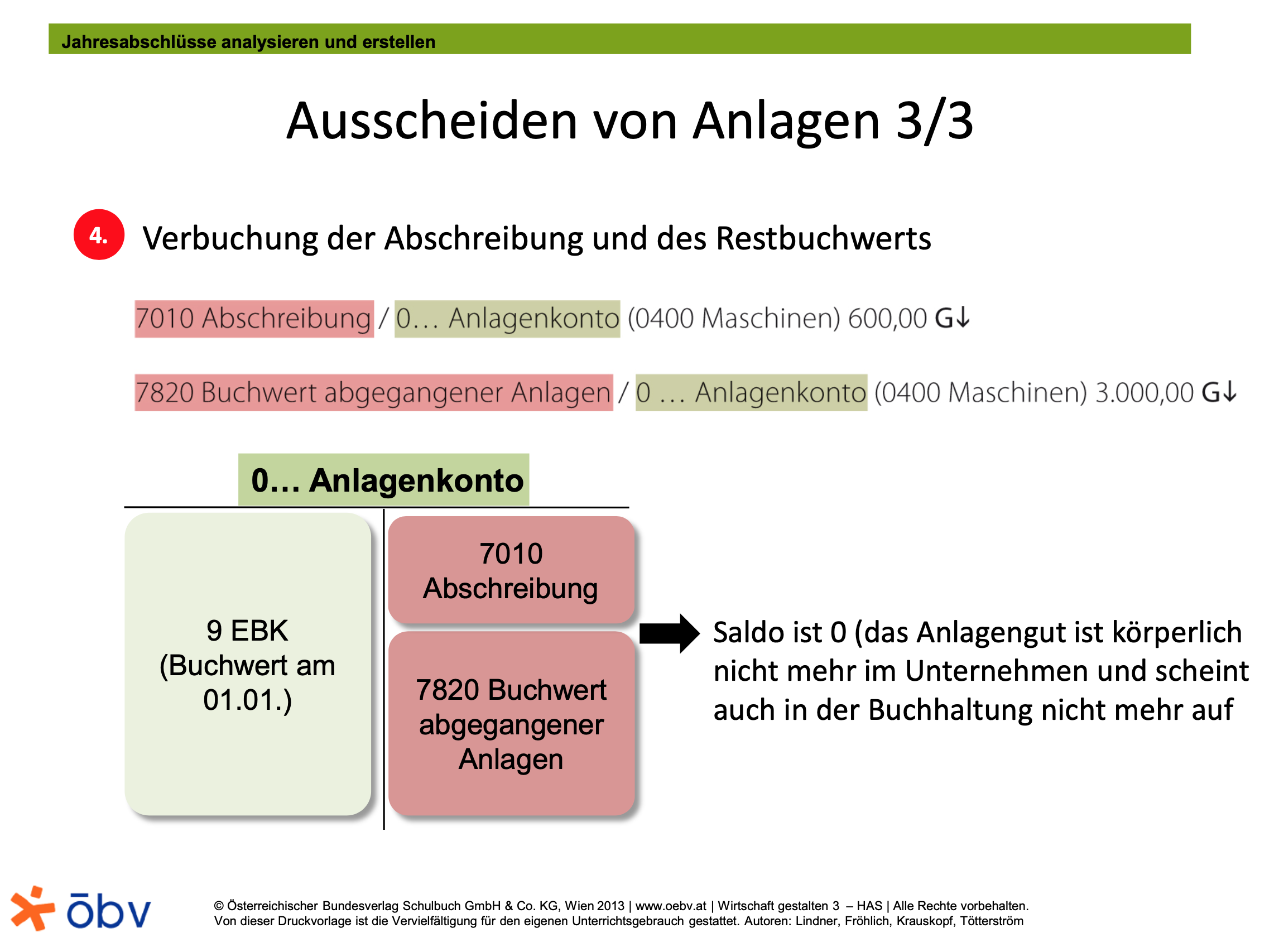 Und bei Neuanschaffung: Abschreibung des neuen Anlagegegenstandes: 7010 Abschreibung / 0 Anlagenkonto